CSE570 Spring 2020Wireless and Mobile Networks
Mobile Web
Mobile Web Usage
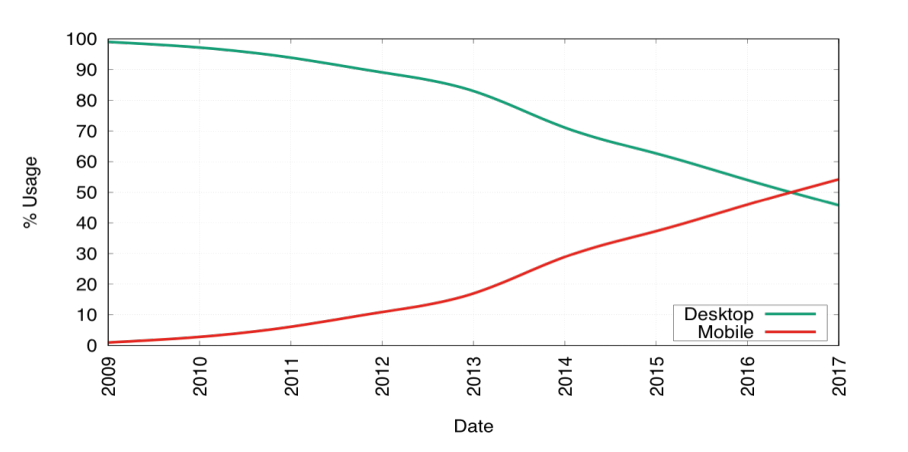 More than 60% of the Web traffic is Mobile
http://web.cs.ucla.edu/~ravi/CS219_F19/slides/CS219_lec1_slides.pdf
Web Page Loads
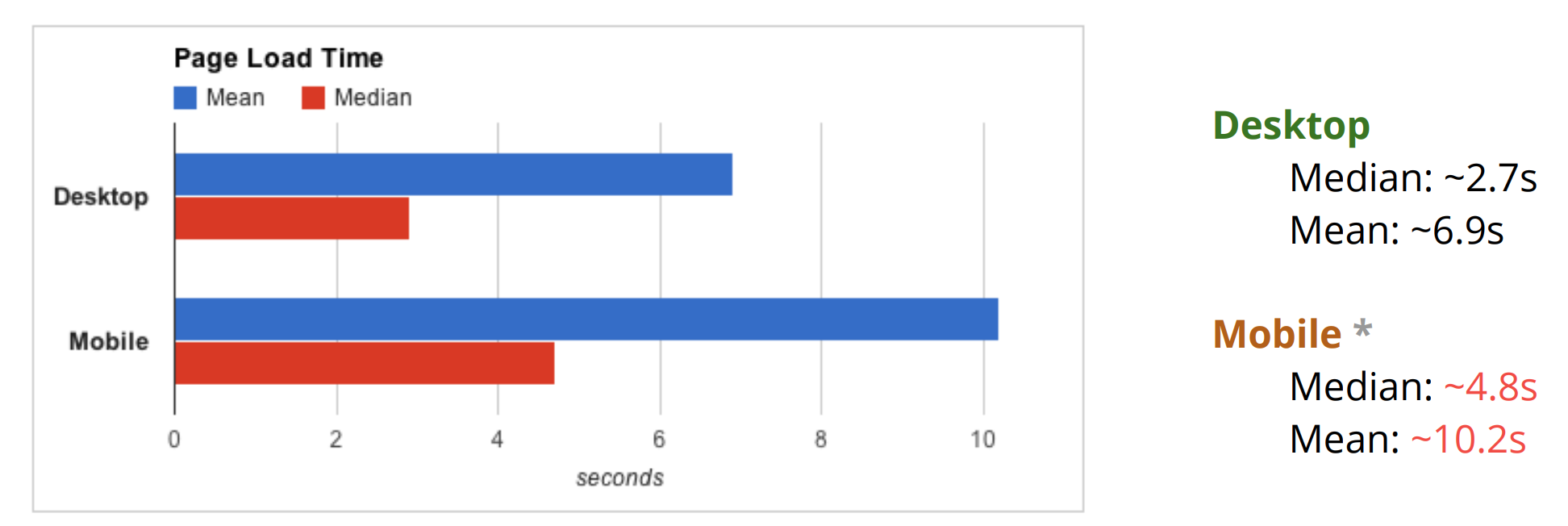 https://www.igvita.com/slides/2012/webperf-crash-course.pdf
User Engagement
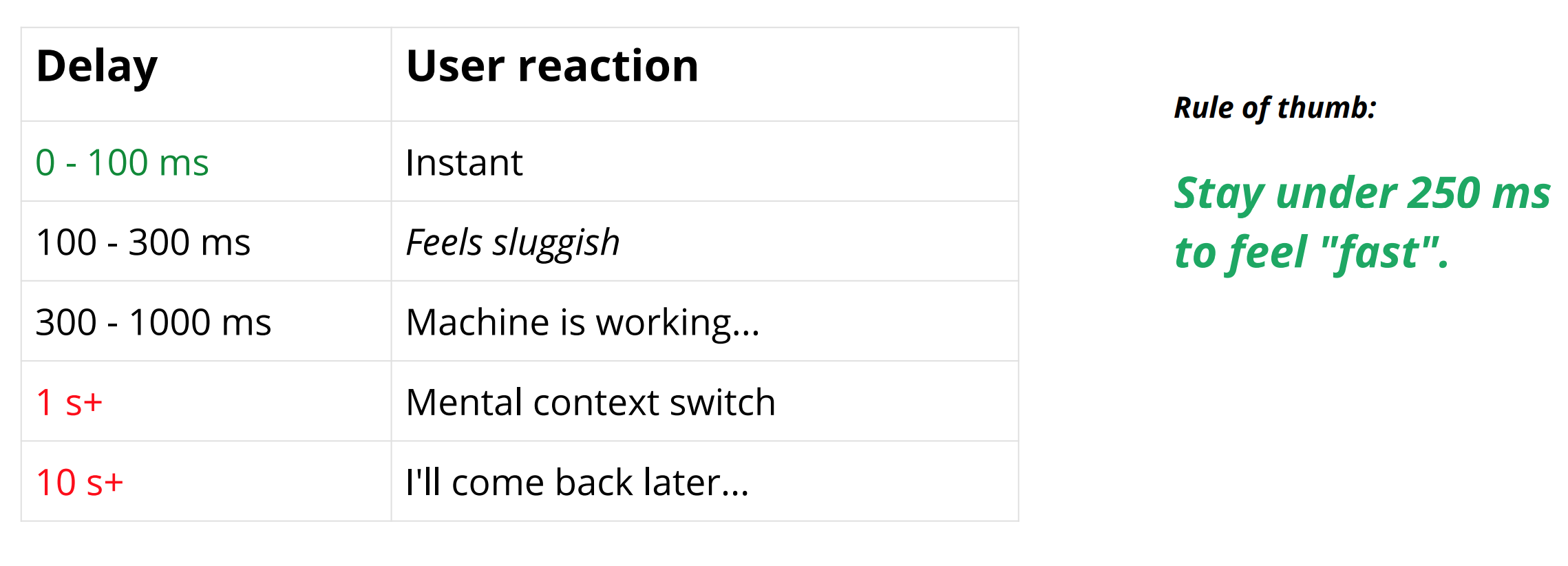 https://www.igvita.com/slides/2012/webperf-crash-course.pdf
Bandwidth vs. Latency
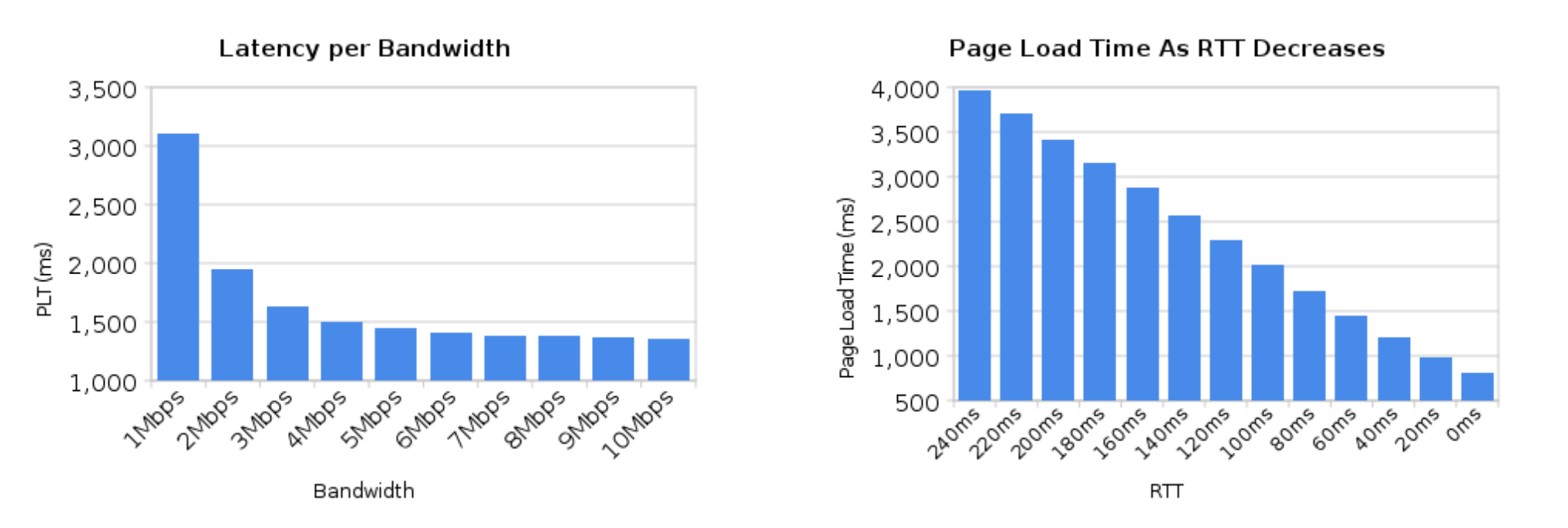 Average household in is running on a 5 mbps+ connection. Ergo, average consumer would not see an improvement in page loading time by upgrading their connection.
https://www.igvita.com/slides/2012/webperf-crash-course.pdf
For many, mobile is the one and only internet device
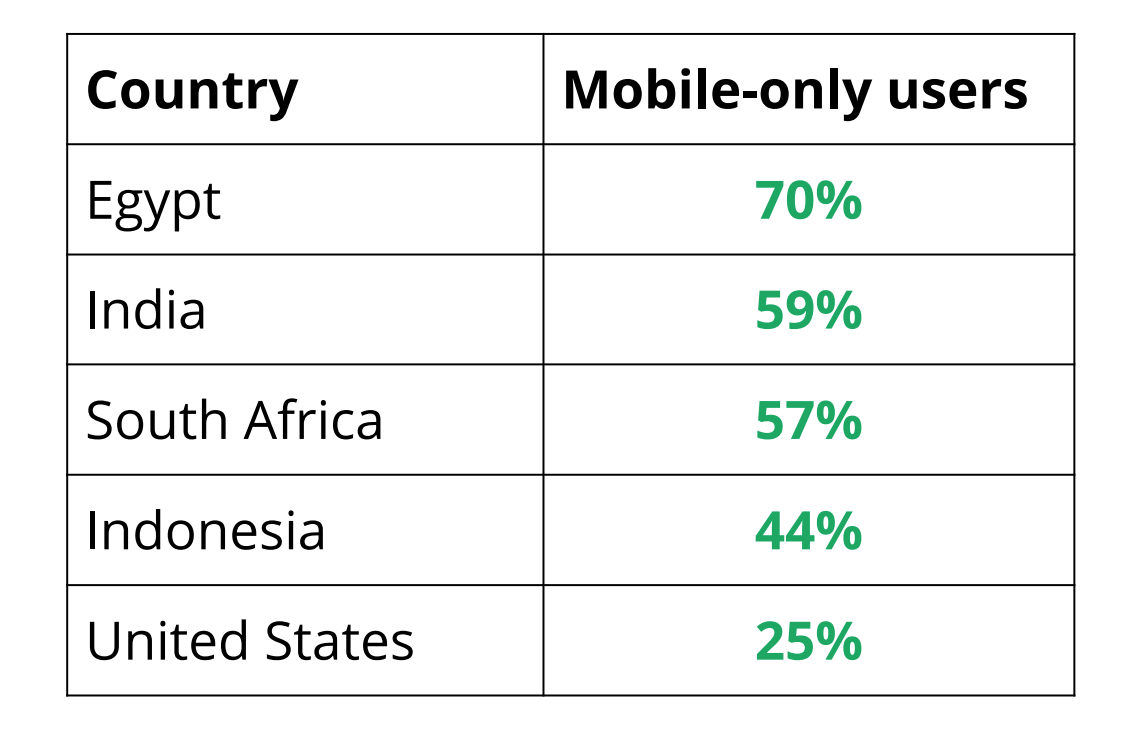 https://www.igvita.com/slides/2012/webperf-crash-course.pdf
Average RTT & downlink / uplink speeds
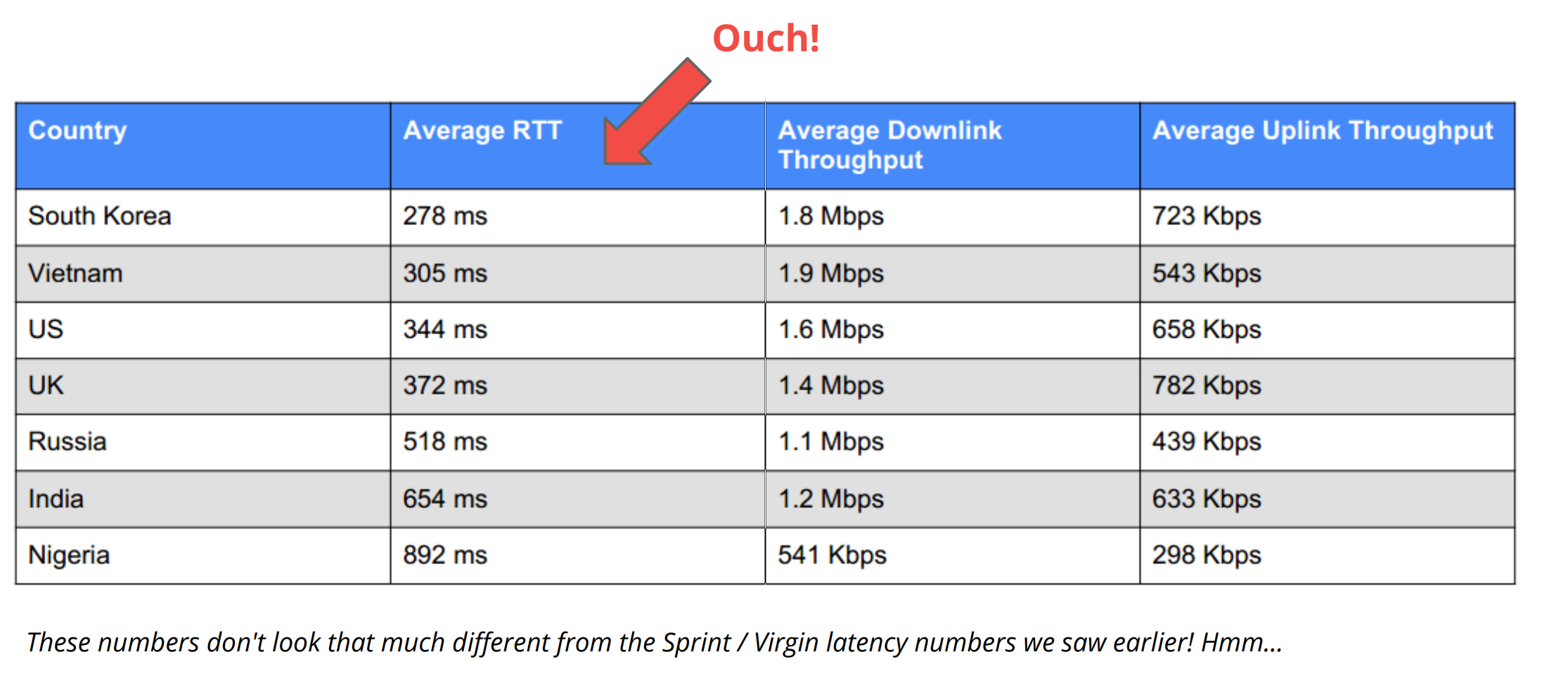 https://www.igvita.com/slides/2012/webperf-crash-course.pdf
Motivation for Web Research
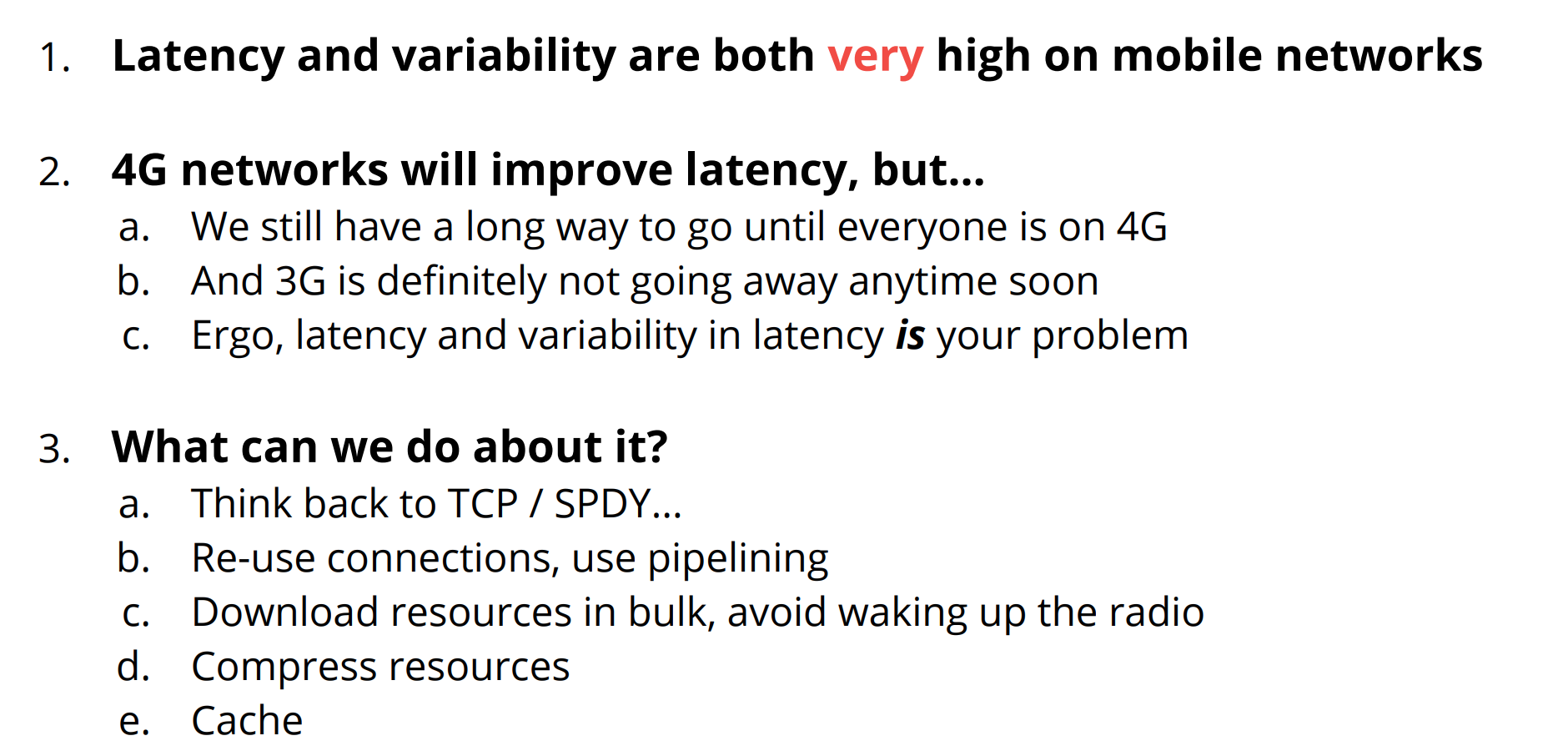 Page Load Process
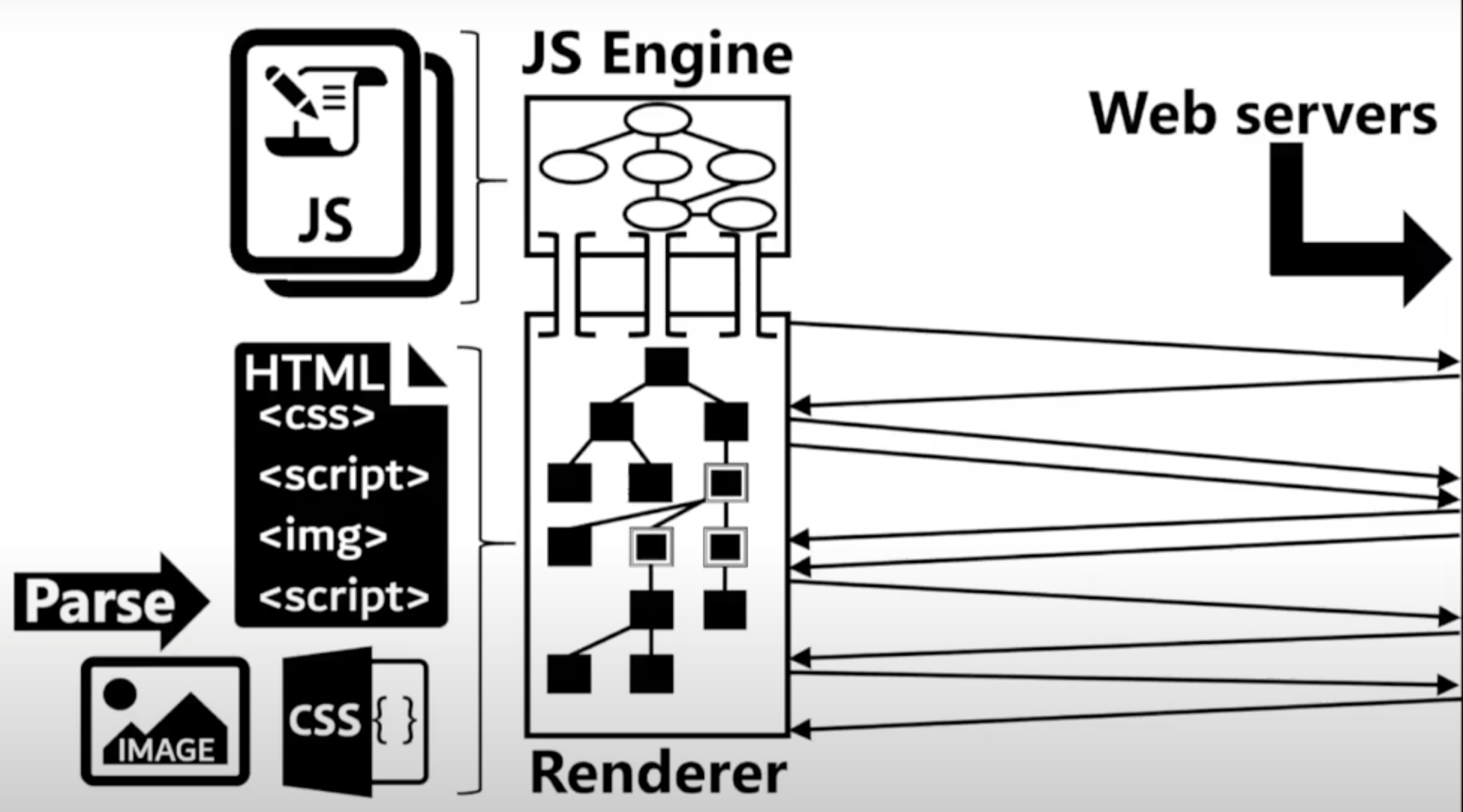 https://www.usenix.org/system/files/conference/nsdi18/nsdi18-netravali-prophecy.pdf
Page Load MetricsQuality of Experience (QoE)
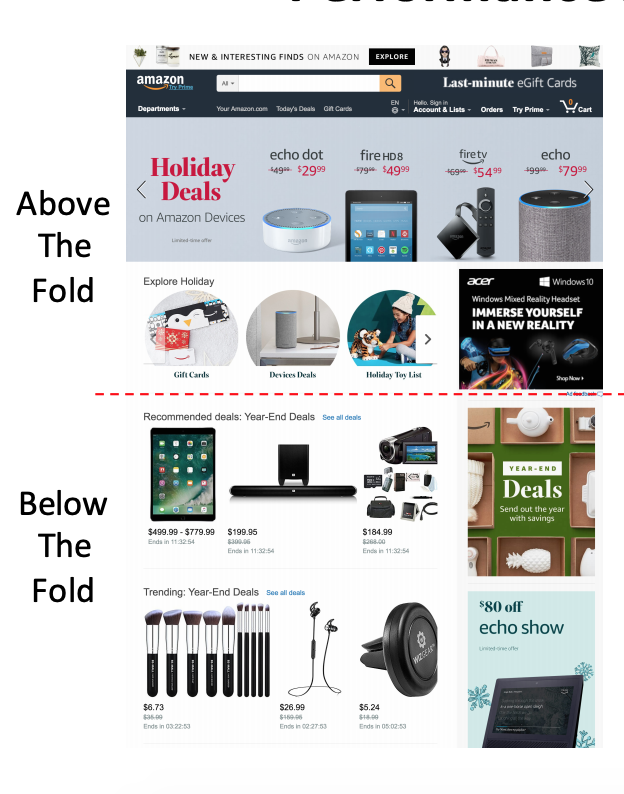 onLoad
All the content is loaded
Speed Index
Above the fold content is loaded (ATF)
User perceived PLT
Relative importance on the ATF content
Ready Index 
Speed Index + Interactive
Page Load Optimizations
Client-side solutions
Accelerating the computation
Proxy solutions
Prefetching resources
Offloading the computation
Server-side solutions
Offloading the computation
Minimizing bandwidth consumption
PARCEL (CoNEXT’14): Proxy Solution
Page Load Process in LTE
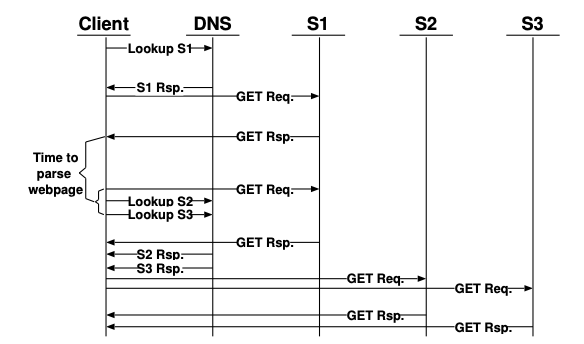 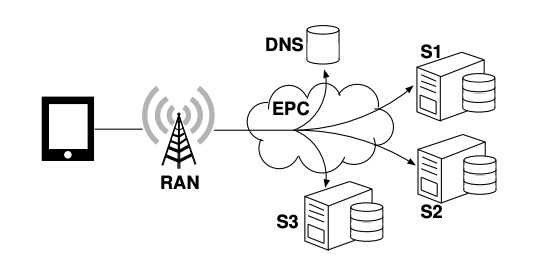 https://engineering.purdue.edu/~isl/papers/paper169_final_CoNEXT14.pdf
PARCEL (CoNEXT’14): Proxy Solution
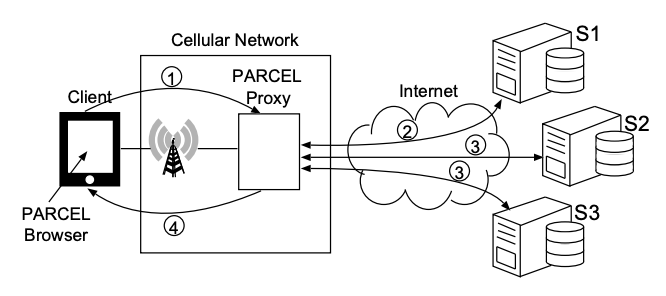 https://engineering.purdue.edu/~isl/papers/paper169_final_CoNEXT14.pdf
PARCEL (CoNEXT’14): Proxy Solution Benefits
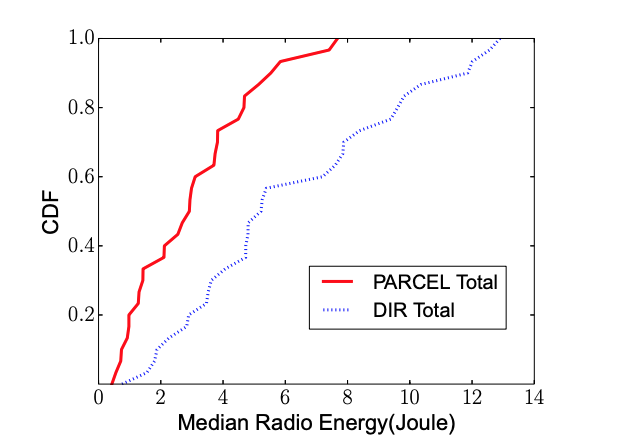 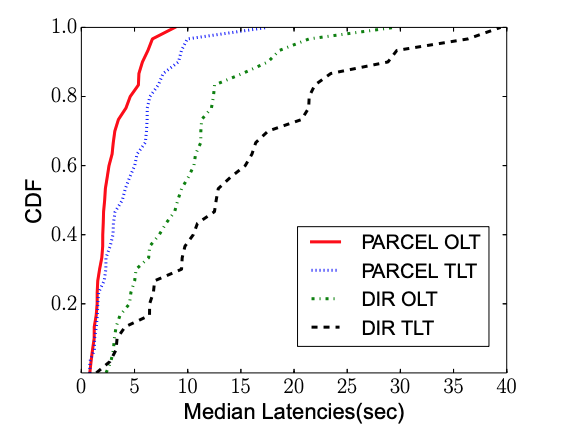 https://engineering.purdue.edu/~isl/papers/paper169_final_CoNEXT14.pdf
Prophecy (NSDI’18): Server-side Solution
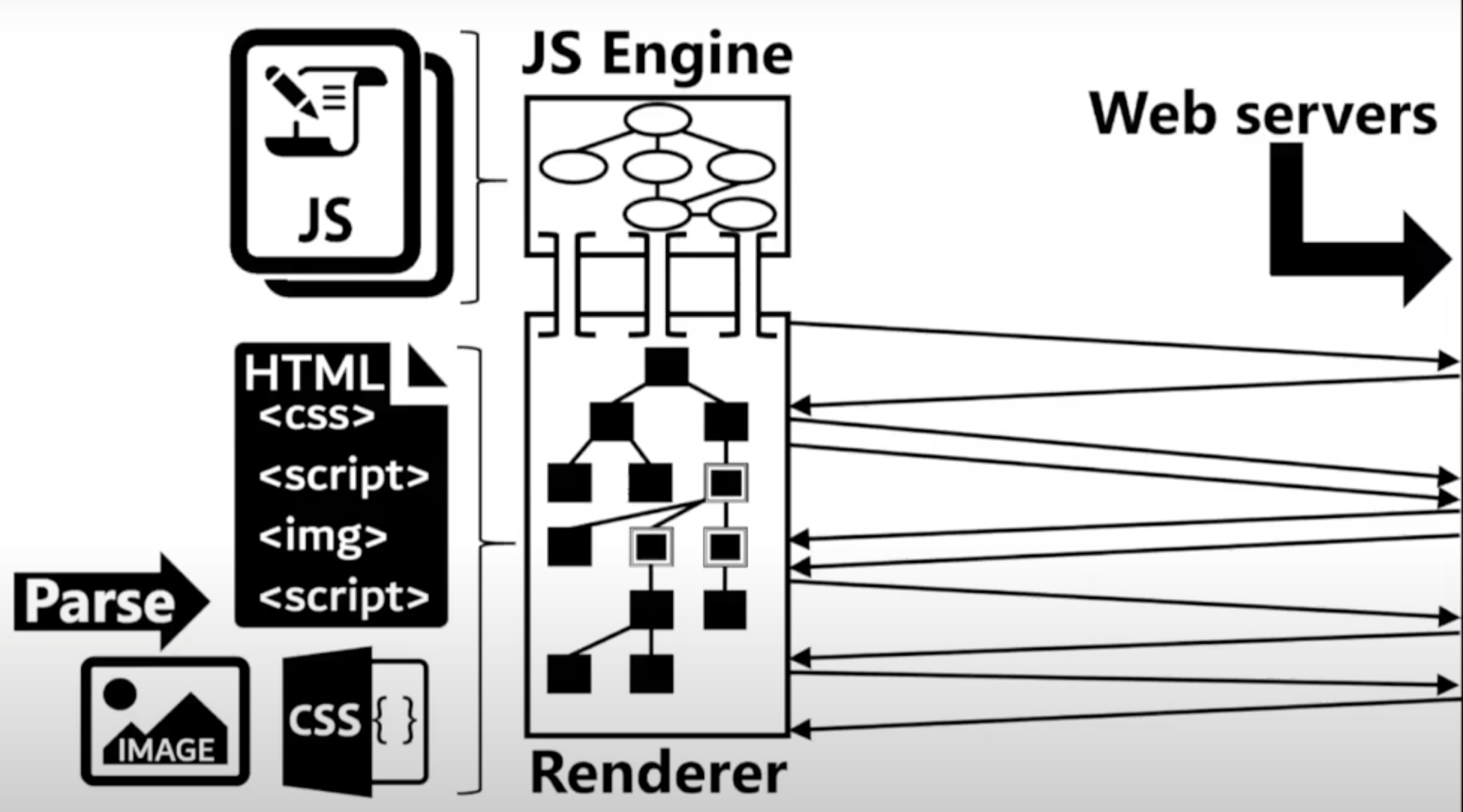 https://www.usenix.org/system/files/conference/nsdi18/nsdi18-netravali-prophecy.pdf
Prophecy (NSDI’18): Server-side Solution
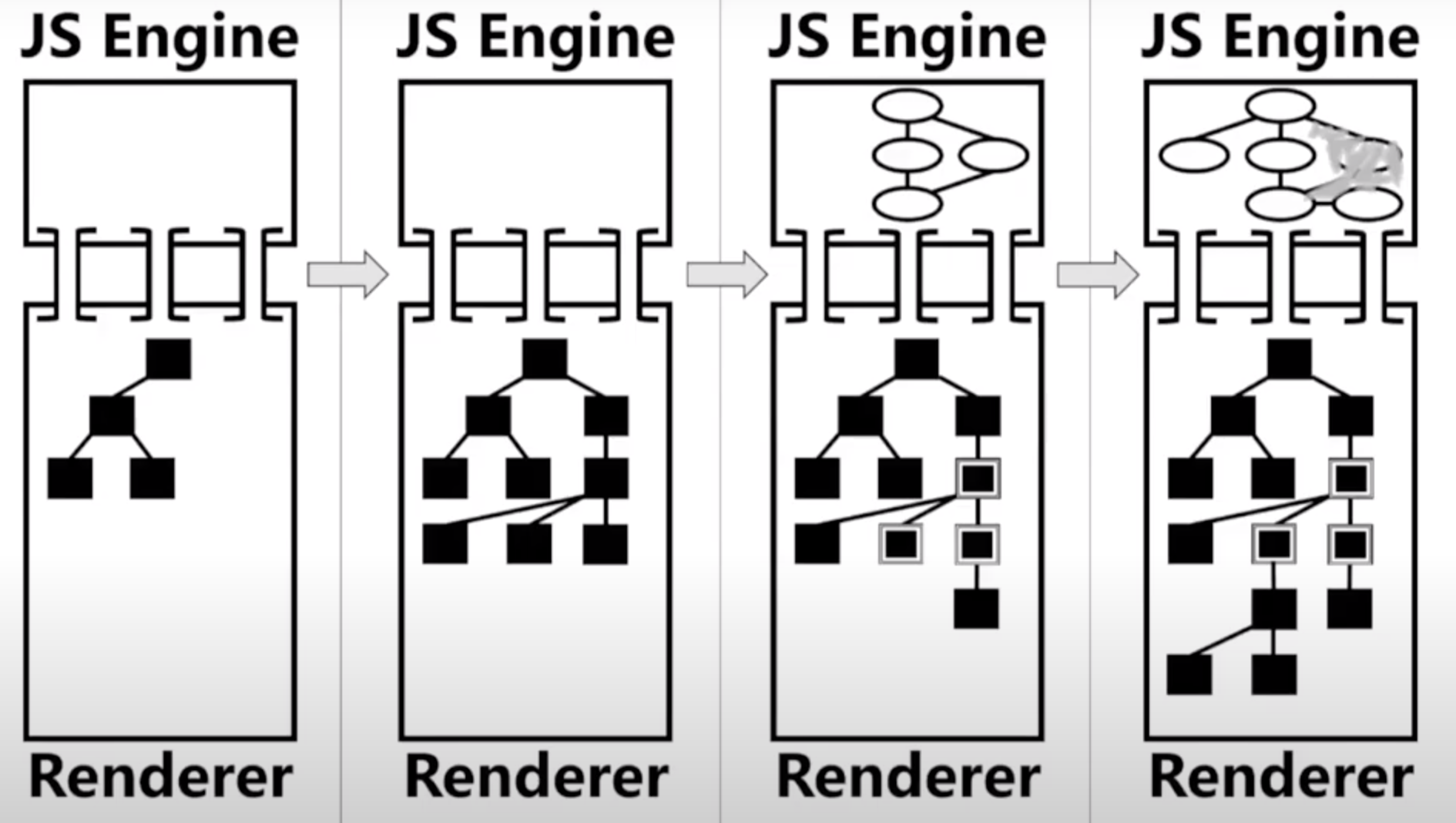 https://www.usenix.org/system/files/conference/nsdi18/nsdi18-netravali-prophecy.pdf
Prophecy (NSDI’18): Server-side Solution
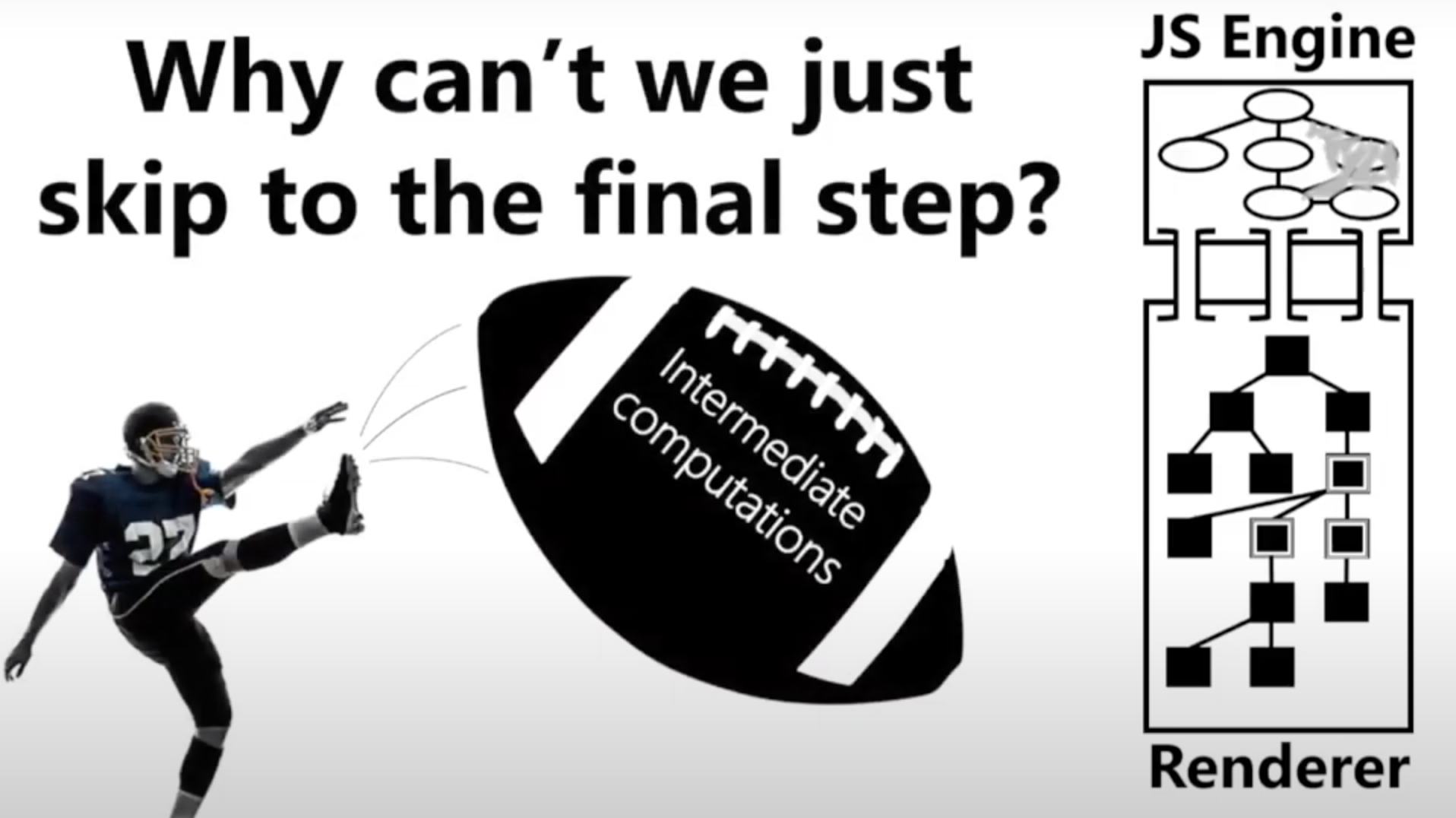 https://www.usenix.org/system/files/conference/nsdi18/nsdi18-netravali-prophecy.pdf
Prophecy (NSDI’18): Server-side Solution
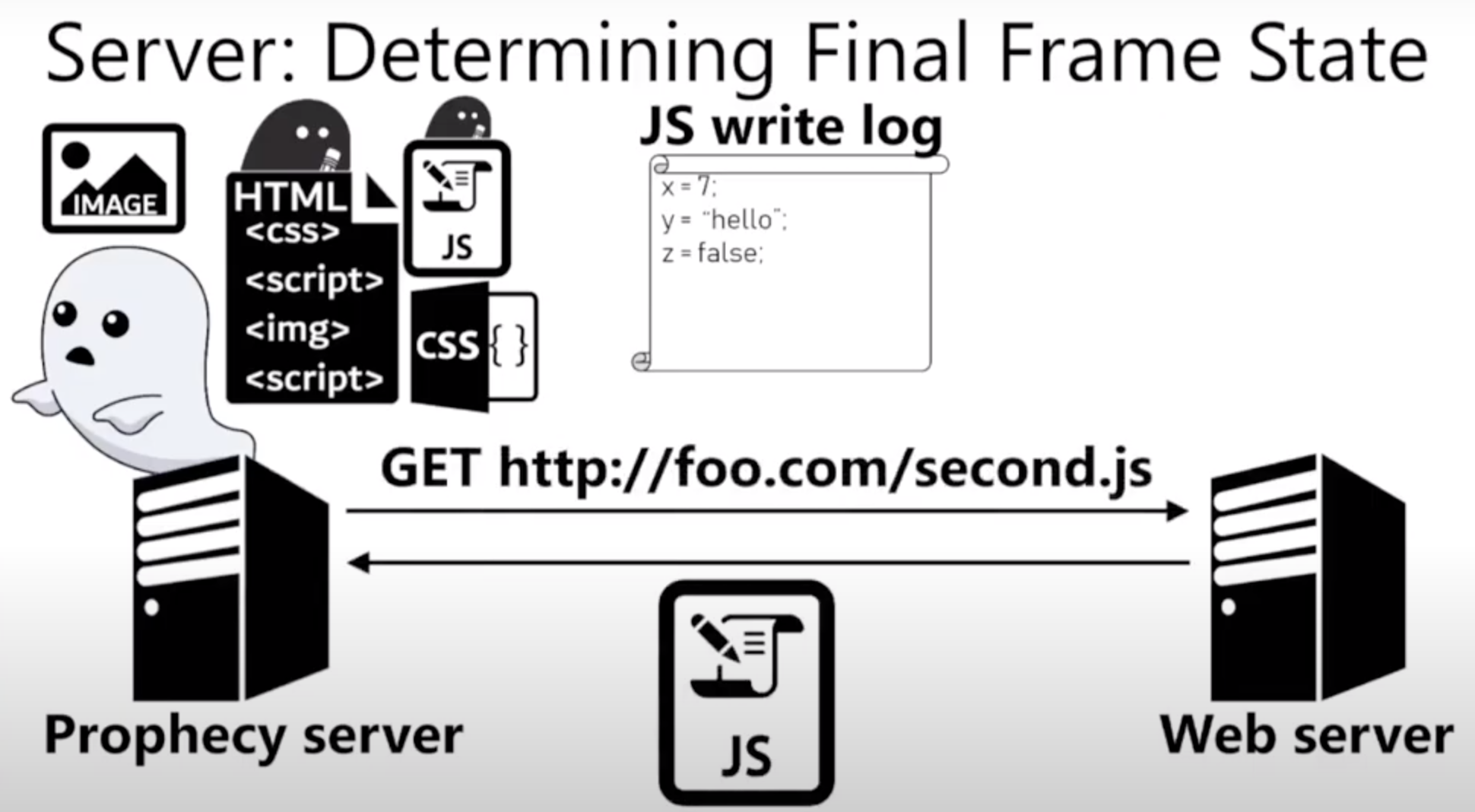 https://www.usenix.org/system/files/conference/nsdi18/nsdi18-netravali-prophecy.pdf
Prophecy (NSDI’18): Server-side Solution
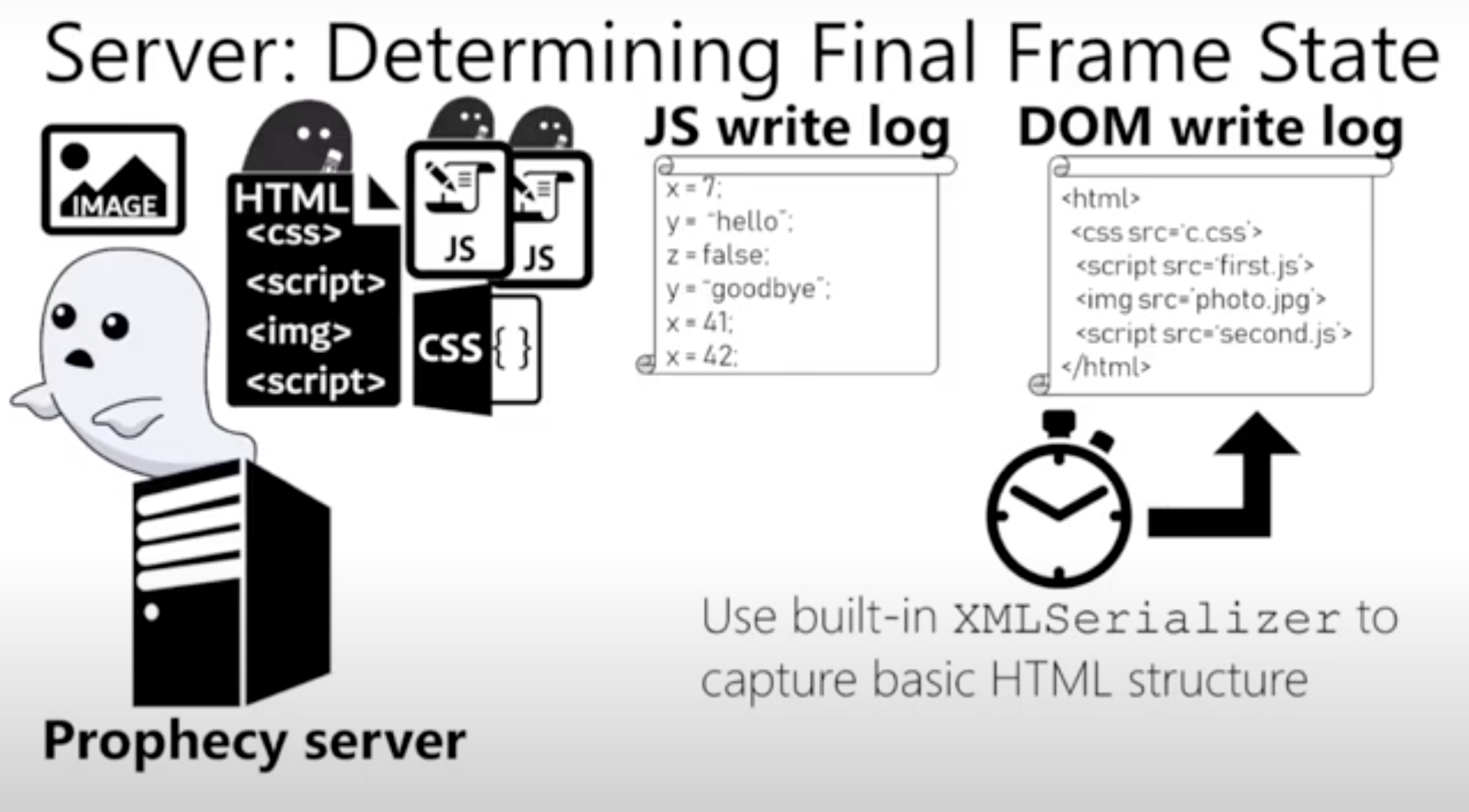 https://www.usenix.org/system/files/conference/nsdi18/nsdi18-netravali-prophecy.pdf
Prophecy (NSDI’18): Server-side Solution
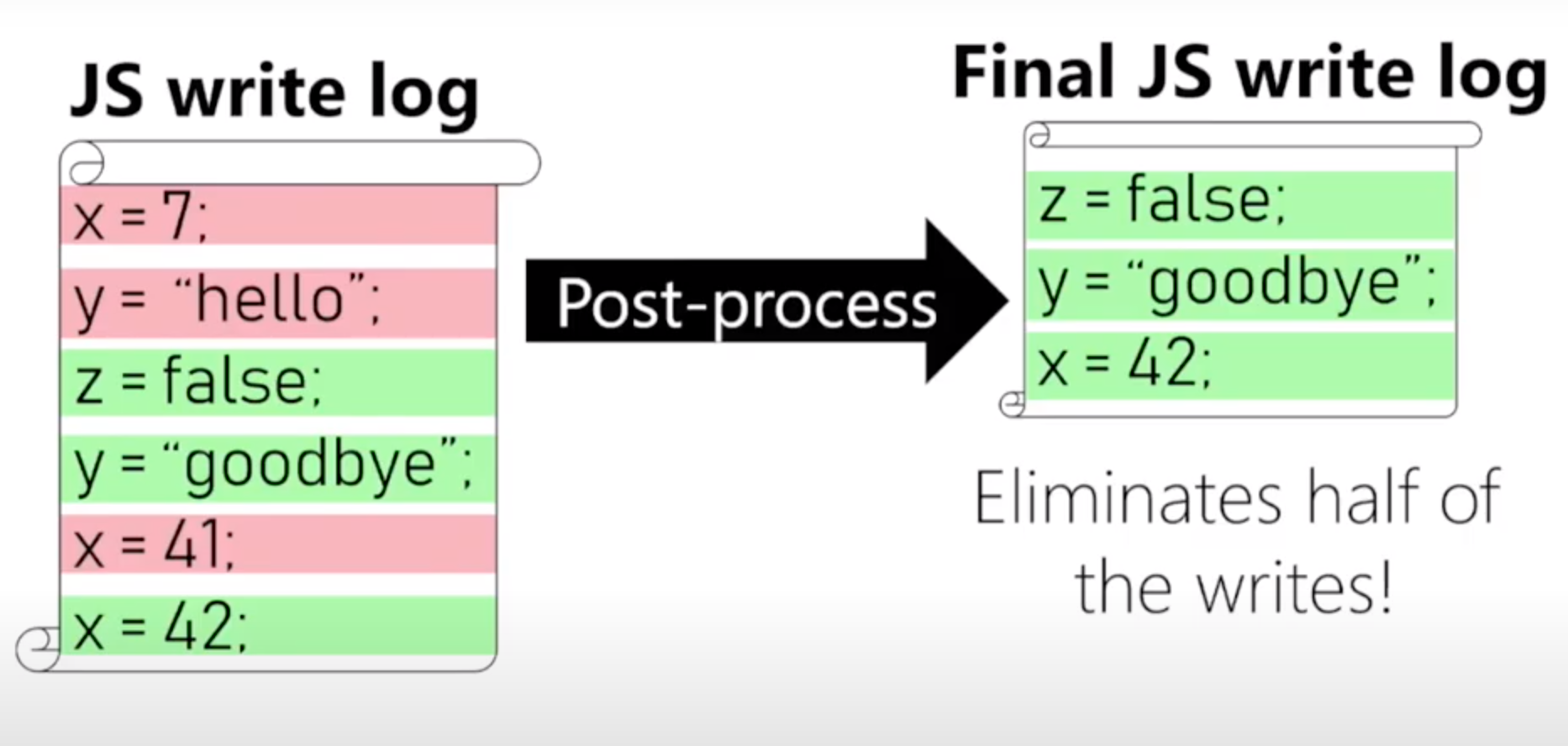 https://www.usenix.org/system/files/conference/nsdi18/nsdi18-netravali-prophecy.pdf
Prophecy (NSDI’18): Server-side Solution
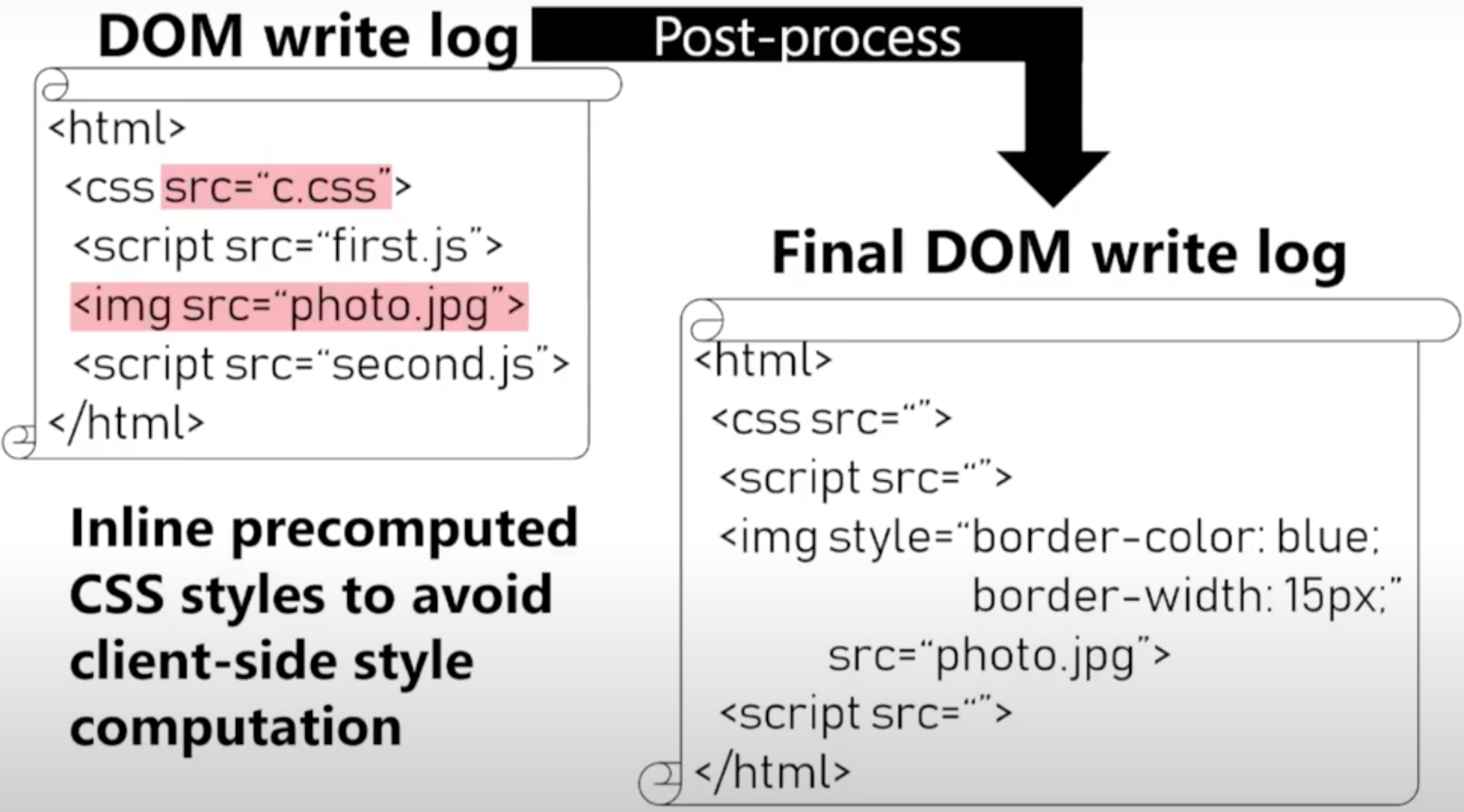 https://www.usenix.org/system/files/conference/nsdi18/nsdi18-netravali-prophecy.pdf
Prophecy (NSDI’18): Server-side Solution
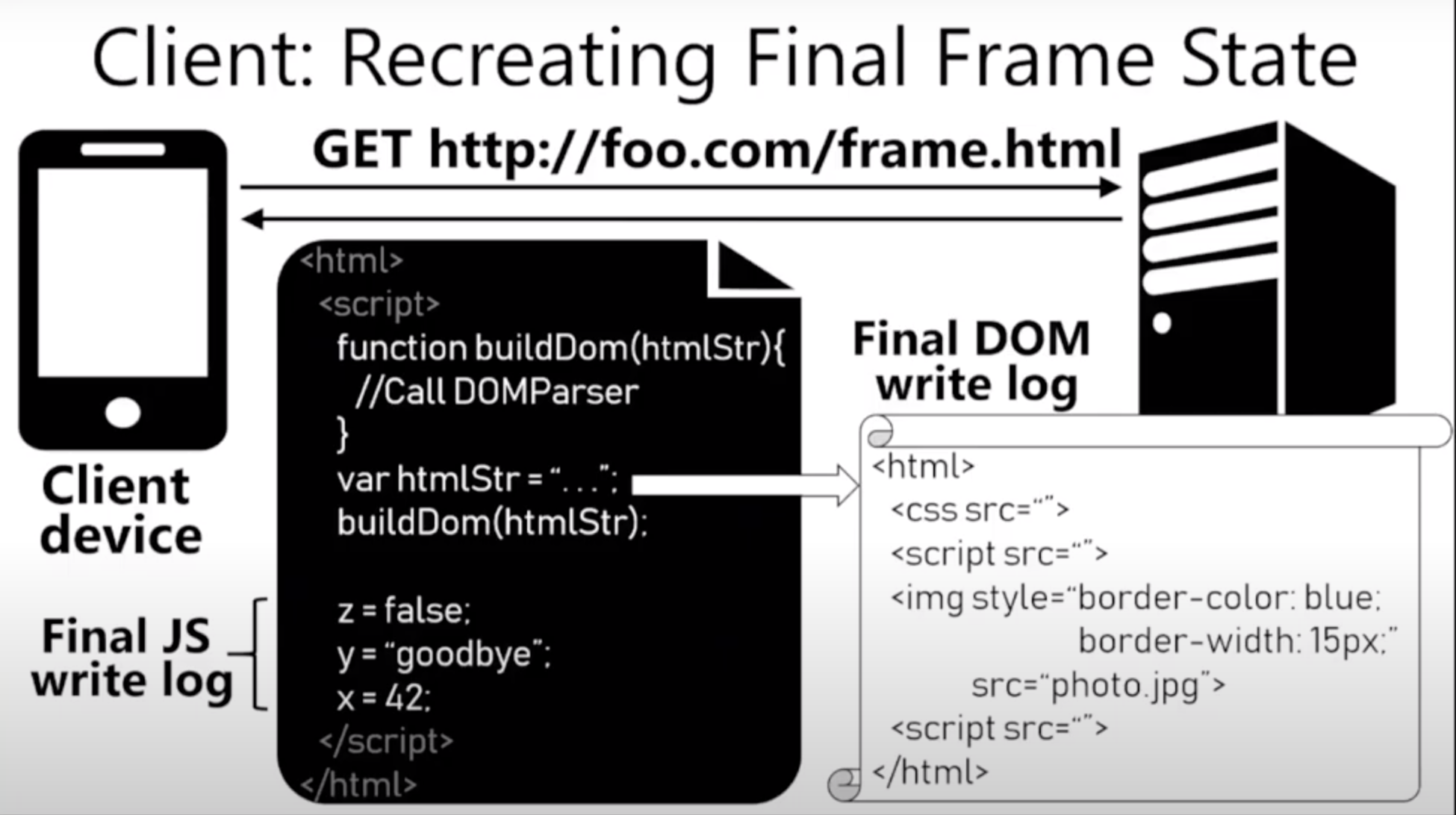 https://www.usenix.org/system/files/conference/nsdi18/nsdi18-netravali-prophecy.pdf
Prophecy (NSDI’18): Server-side Solution
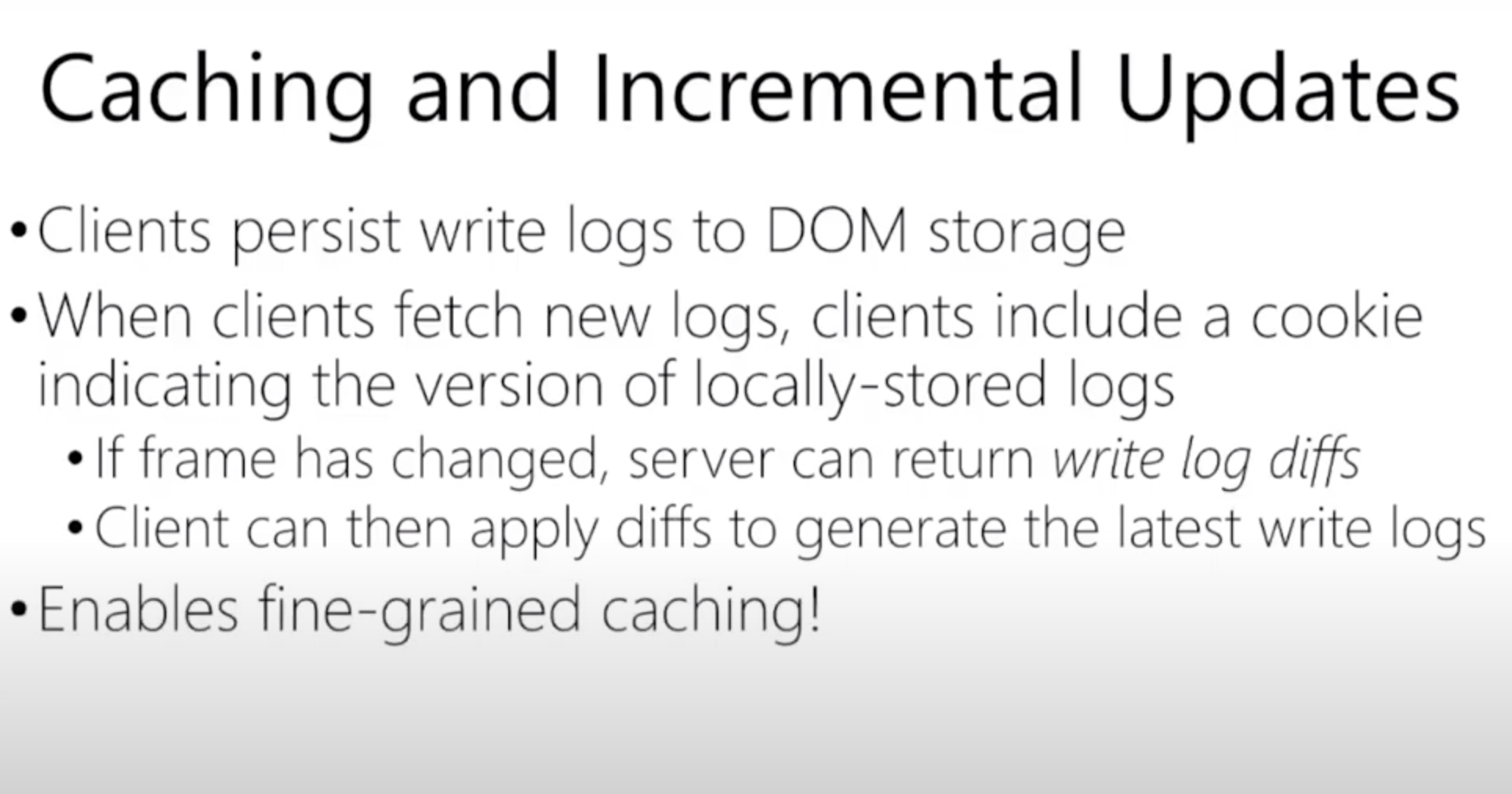 https://www.usenix.org/system/files/conference/nsdi18/nsdi18-netravali-prophecy.pdf
Polaris (NSDI’16): Server-side Solution
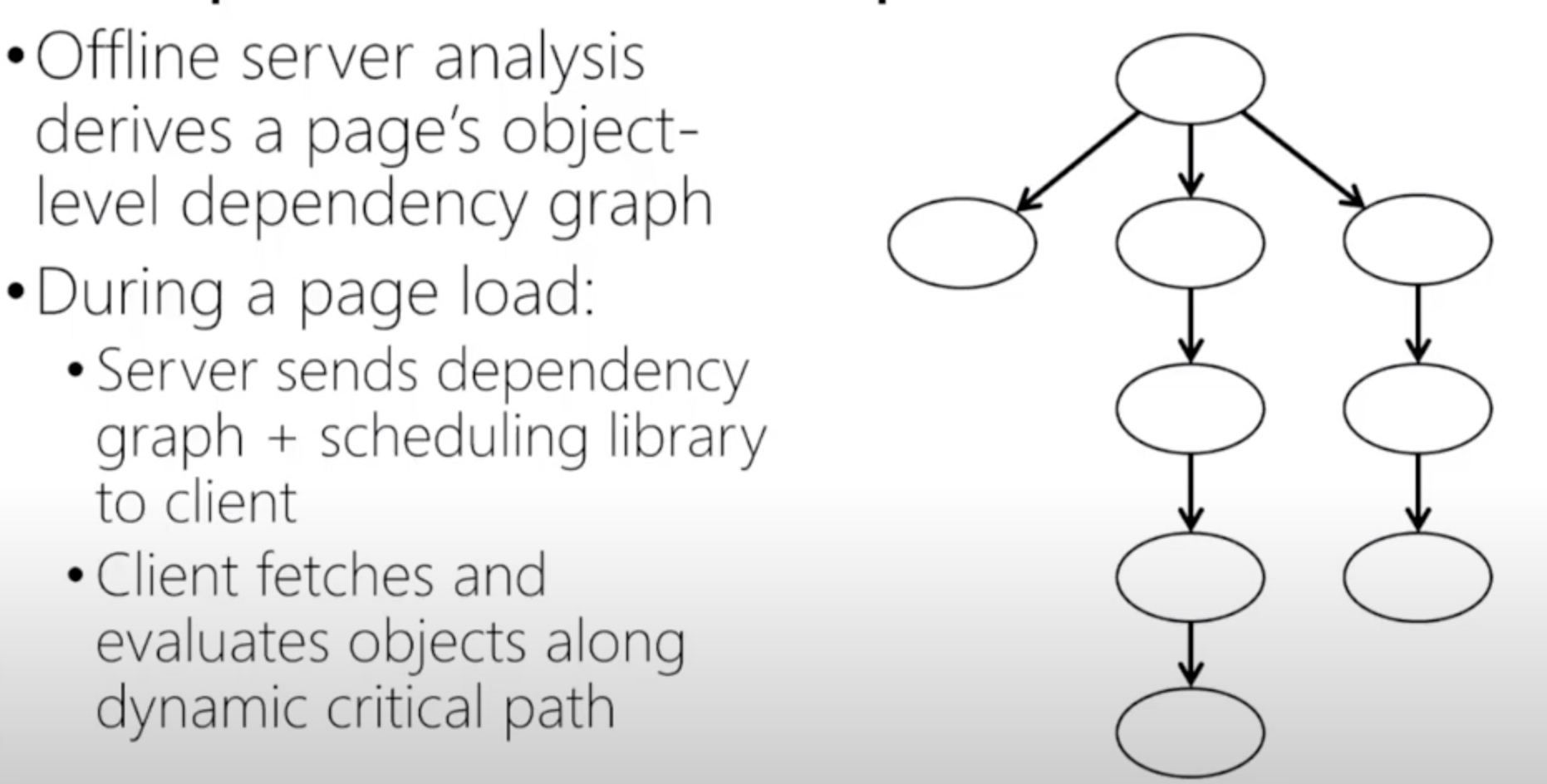 https://www.usenix.org/system/files/conference/nsdi18/nsdi18-netravali-prophecy.pdf
Summary
Mobile Web page loads are much slower compared to Desktops
Cellular networks have delay problem
Page load metrics
Page load optimizations
Proxy solutions are great – but not practical